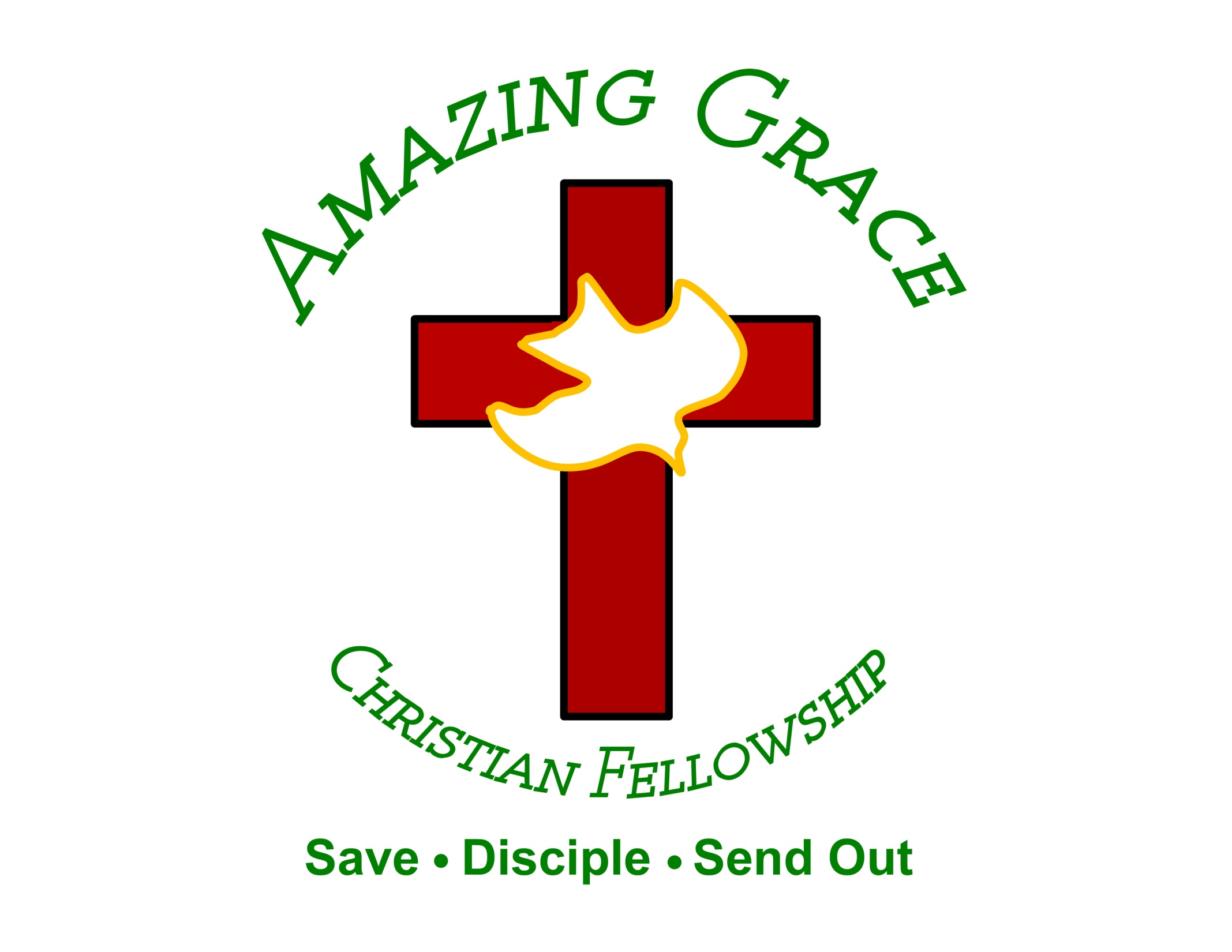 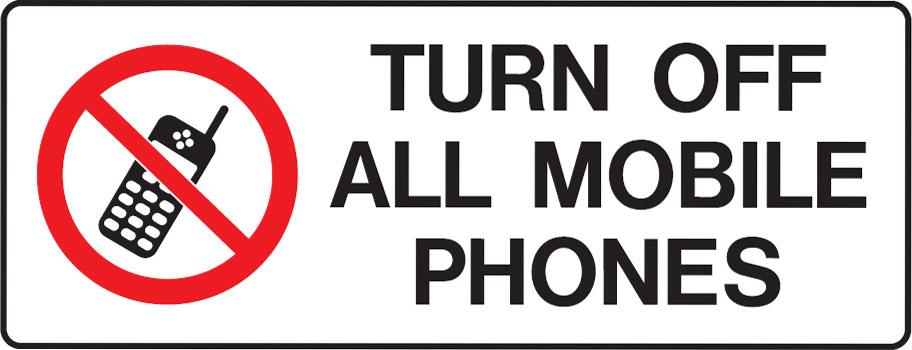 Our Own Heart is Deceitful
By Pastor Fee Soliven
Mark 7:13-23
Wednesday Evening
February 6, 2019
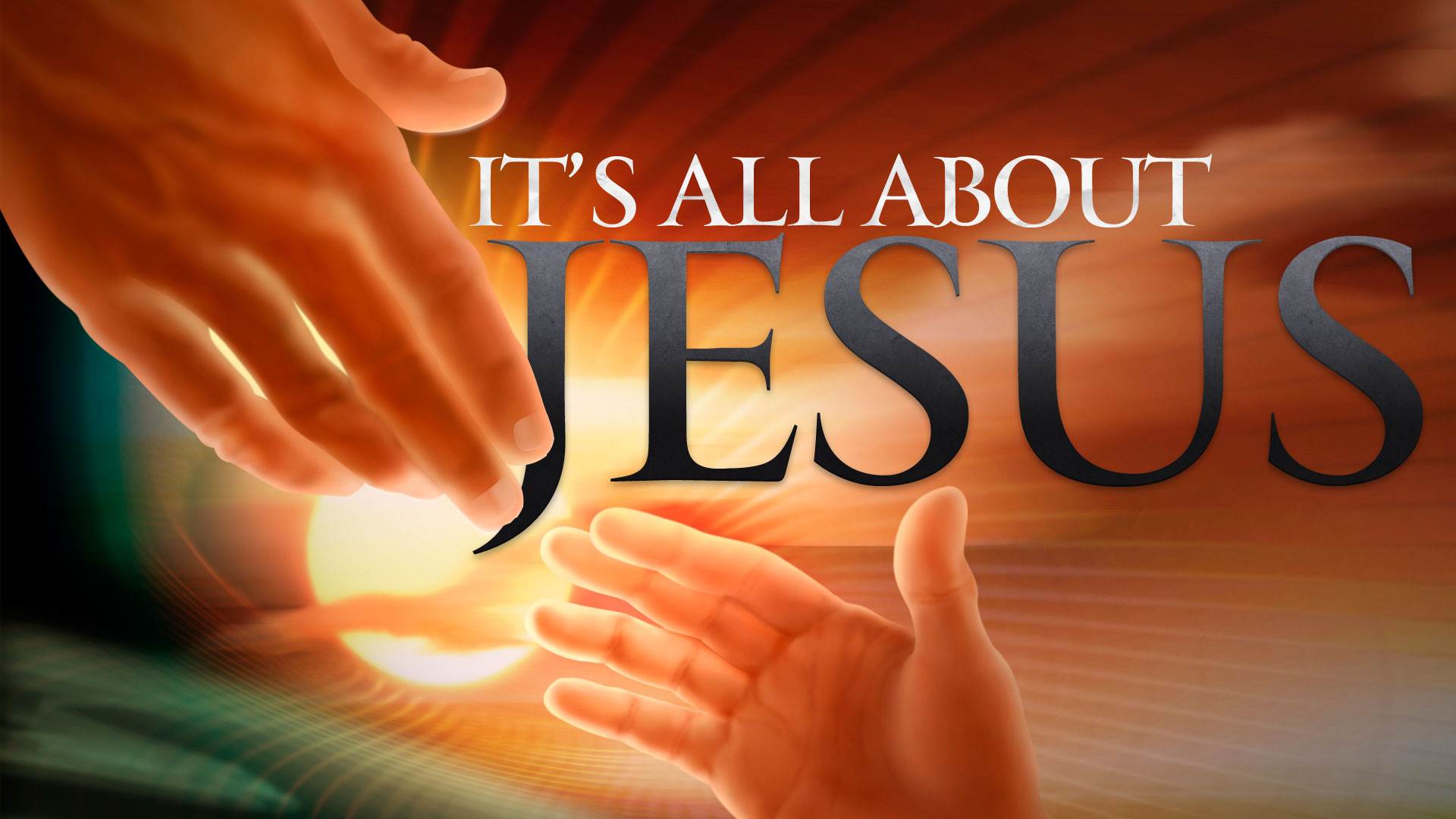 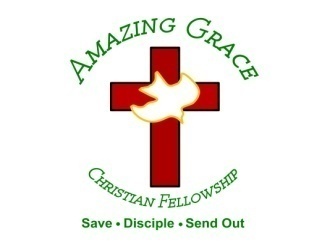 13 making the word of God of no effect through your tradition which you have handed down. And many such things you do."
14 When He had called all the multitude to Himself, He said to them, "Hear Me, everyone, and understand: 15 There is nothing that enters a man from outside which can defile him; but the things which come out of him, those are the things that defile a man.
16 If anyone has ears to hear, let him hear!" 17 When He had entered a house away from the crowd, His disciples asked Him concerning the parable. 18 So He said to them, "Are you thus without understanding also? Do you not perceive that whatever enters a man from outside cannot defile him, 19 because it does not enter his heart but his stomach, and is eliminated, thus purifying all foods?"
20 And He said, "What comes out of a man, that defiles a man. 21 For from within, out of the heart of men, proceed evil thoughts, adulteries, fornications, murders, 22 thefts, covetousness, wickedness, deceit, lewdness, an evil eye, blasphemy, pride, foolishness. 23 All these evil things come from within and defile a man."
13 making the word of God of no effect through your tradition which you have handed down. And many such things you do."
Galatians 1:11-16
11 But I make known to you, brethren, that the gospel which was preached by me is not according to man. 12 For I neither received it from man, nor was I taught it, but it came through the revelation of Jesus Christ. 13 For you have heard of my former conduct in Judaism, how I persecuted the church of God beyond measure and tried to destroy it.
14 And I advanced in Judaism beyond many of my contemporaries in my own nation, being more exceedingly zealous for the traditions of my fathers. 15 But when it pleased God, who separated me from my mother's womb and called me through His grace, 16 to reveal His Son in me, that I might preach Him among the Gentiles…
Matthew 22:37-40
37 Jesus said to him, " 'You shall love the LORD your God with all your heart, with all your soul, and with all your mind.'  38 This is the first and great commandment. 39 And the second is like it: 'You shall love your neighbor as yourself.'  40 On these two commandments hang all the Law and the Prophets."
James 4:6
But He gives more grace. Therefore He says: "God resists the proud, But gives grace to the humble."
Proverbs 3:33-35
33 The curse of the LORD is on the house of the wicked, But He blesses the home of the just. 34 Surely He scorns the scornful, But gives grace to the humble. 35 The wise shall inherit glory, But shame shall be the legacy of fools.
14 When He had called all the multitude to Himself, He said to them, "Hear Me, everyone, and understand: 15 There is nothing that enters a man from outside which can defile him; but the things which come out of him, those are the things that defile a man.
Psalm 51:5-9
5 Behold, I was shapen in iniquity; and in sin did my mother conceive me. 6 Behold, thou desirest truth in the inward parts: and in the hidden part thou shalt make me to know wisdom. 7 Purge me with hyssop, and I shall be clean: wash me, and I shall be whiter than snow. 8 Make me to hear joy and gladness; that the bones which thou hast broken may rejoice. 9 Hide thy face from my sins, and blot out all mine iniquities.
16 If anyone has ears to hear, let him hear!" 17 When He had entered a house away from the crowd, His disciples asked Him concerning the parable. 18 So He said to them, "Are you thus without understanding also? Do you not perceive that whatever enters a man from outside cannot defile him, 19 because it does not enter his heart but his stomach, and is eliminated, thus purifying all foods?"
Mark 7:14-15
14 When He had called all the multitude to Himself, He said to them, "Hear Me, everyone, and understand: 15 There is nothing that enters a man from outside which can defile him; but the things which come out of him, those are the things that defile a man.
Acts 10:9-16
9 The next day, as they went on their journey and drew near the city, Peter went up on the housetop to pray, about the sixth hour. 10 Then he became very hungry and wanted to eat; but while they made ready, he fell into a trance
11 and saw heaven opened and an object like a great sheet bound at the four corners, descending to him and let down to the earth. 12 In it were all kinds of four-footed animals of the earth, wild beasts, creeping things, and birds of the air.
13 And a voice came to him, "Rise, Peter; kill and eat." 14 But Peter said, "Not so, Lord! For I have never eaten anything common or unclean." 15 And a voice spoke to him again the second time, "What God has cleansed you must not call common." 16 This was done three times. And the object was taken up into heaven again.
20 And He said, "What comes out of a man, that defiles a man. 21 For from within, out of the heart of men, proceed evil thoughts, adulteries, fornications, murders, 22 thefts, covetousness, wickedness, deceit, lewdness, an evil eye, blasphemy, pride, foolishness. 23 All these evil things come from within and defile a man."
Jeremiah 17:9-10
9 "The heart is deceitful above all things, And desperately wicked; Who can know it? 10 I, the LORD, search the heart, I test the mind, Even to give every man according to his ways, According to the fruit of his doings.
Romans 6:23
“For the wages of sin is death, but the gift of God is eternal life in Christ Jesus our Lord.”
Romans 8:1-11
1 There is therefore now no condemnation to those who are in Christ Jesus, who do not walk according to the flesh, but according to the Spirit. 2 For the law of the Spirit of life in Christ Jesus has made me free from the law of sin and death.
3 For what the law could not do in that it was weak through the flesh, God did by sending His own Son in the likeness of sinful flesh, on account of sin: He condemned sin in the flesh, 4 that the righteous requirement of the law might be fulfilled in us who do not walk according to the flesh but according to the Spirit.
5 For those who live according to the flesh set their minds on the things of the flesh, but those who live according to the Spirit, the things of the Spirit. 6 For to be carnally minded is death, but to be spiritually minded is life and peace. 7 Because the carnal mind is enmity against God; for it is not subject to the law of God, nor indeed can be.
8 So then, those who are in the flesh cannot please God. 9 But you are not in the flesh but in the Spirit, if indeed the Spirit of God dwells in you. Now if anyone does not have the Spirit of Christ, he is not His. 10 And if Christ is in you, the body is dead because of sin, but the Spirit is life because of righteousness. 11 But if the Spirit of Him who raised Jesus from the dead dwells in you, He who raised Christ from the dead will also give life to your mortal bodies through His Spirit who dwells in you.
1. Sexual immorality
Various kinds of extramarital 
sexual activity
2. Theft
Taking something that belongs to another
3. Murder
Taking the God-given life of another person
4. Adultery
A married person having sex with someone other than his or her spouse
5. Greed
Relentless urge to get more for oneself
6. Wickedness
Doing evil despite the good that has been received (malice)
7. Deceit
To trick or mislead by lying
8. Eagerness for lustful pleasure
Immoral behavior that is neither restrained nor concealed
9. Envy
Desire for something possessed by another
10. Slander
To destroy another’s good reputation
11. Pride
Making claims of superior intelligence or importance
12. Foolishness
Inability to discern between immorality and morality
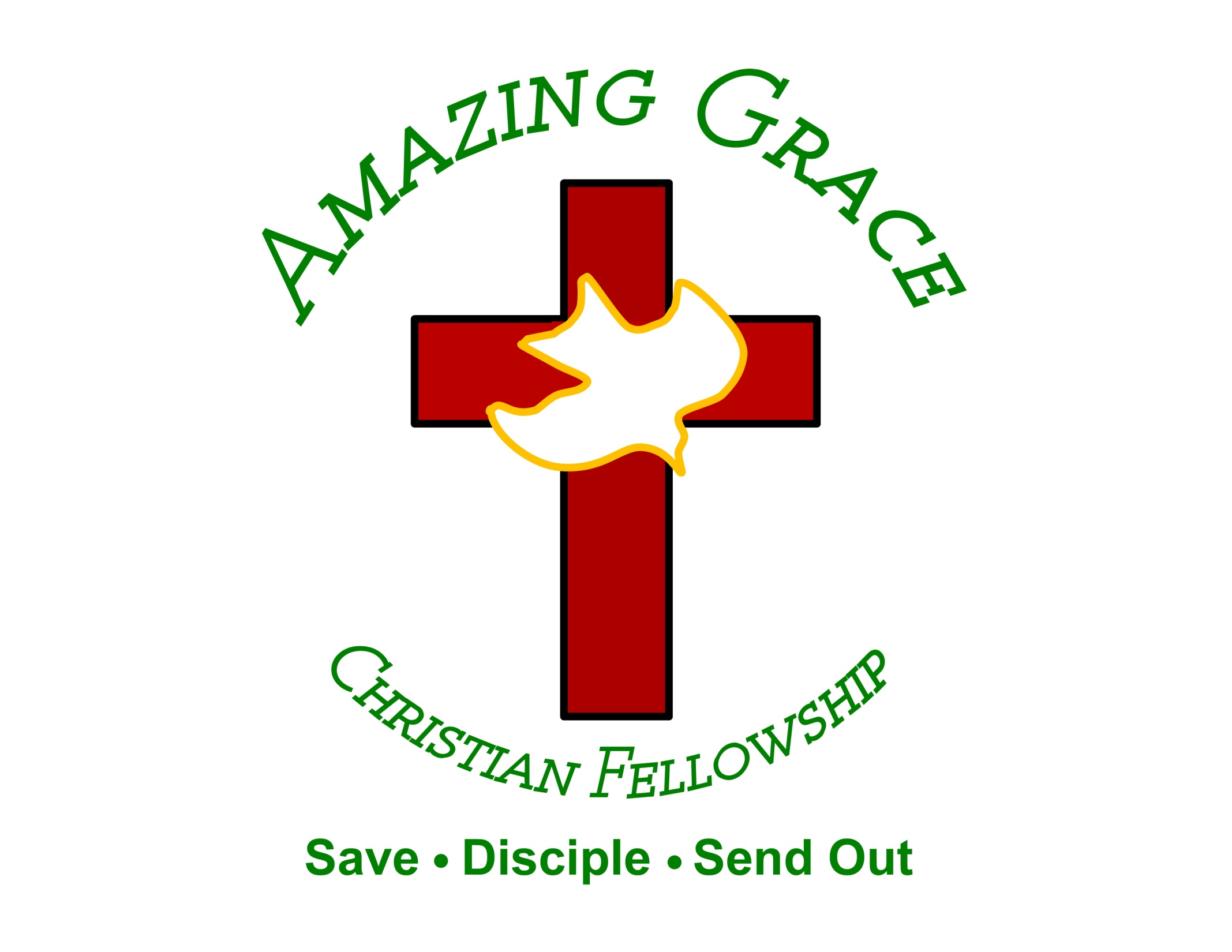